Сотрудничество образовательного технопарка «Вектор» с образовательными организациями и промышленными предприятиями ЗГО по формированию интереса к рабочим и инженерным специальностям
Володченко Дмитрий Петрович, руководитель образовательного технопарка «Вектор»
В настоящее время в общей численности населения Златоустовского городского округа молодежь составляет 20–22 %.  За последние 6 лет из города уехало 8 тысяч человек, 7 тысяч человек – молодежь.
Что делать?
Воспитательная система «Инженерика»
Инженерная культура должна выступать не только как непременный результат пропедевтики инженерного образования, но и как личностная характеристика обучающегося.
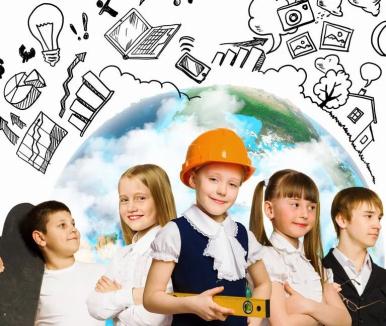 Мы готовы помочь!
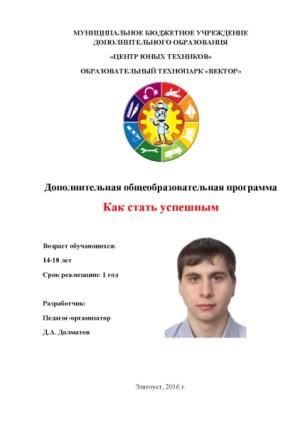 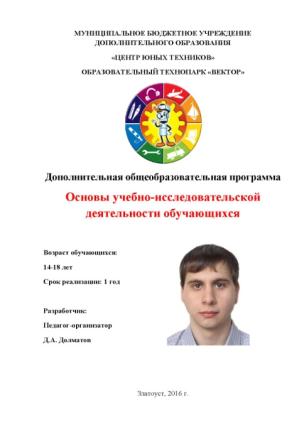 Мастер-класс по авиамоделированию
Ежегодные мероприятия
День рождения технопарка
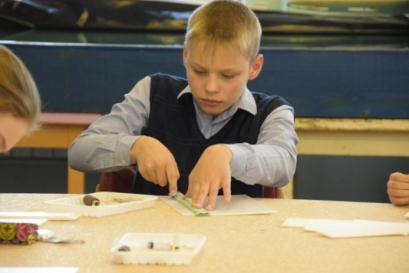 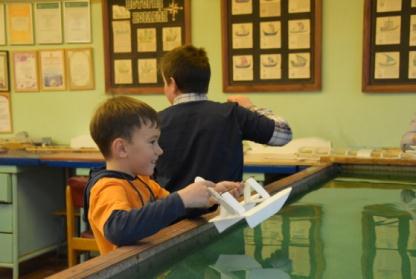 Продвижение продуктов деятельности технопарка
Модифицированные багги, сконструированные для эксплуатации в условиях среднегорья